348. A Mi Madre
A mi madre tan querida
Yo jamás podré olvidar;
Mientras dure aquí mi vida,
Mientras mi alma pueda amar.

Coro:
A mi madre tan querida,
La honraré toda la vida,
Que mi prez sea concedida
De poderla allá mirar.
2. La bendita madre mía
En la infancia ella me guió;
Ella fue luz y alegría
Que mis penas mitigó.

Coro:
A mi madre tan querida,
La honraré toda la vida,
Que mi prez sea concedida
De poderla allá mirar.
3. De sus manos mil caricias
Y mil besos recibí;
Sus consejos mis delicias;
Y su eterno amor sentí.

Coro:
A mi madre tan querida,
La honraré toda la vida,
Que mi prez sea concedida
De poderla allá mirar.
4. Sus miradas de ternura,
Sus consejos todo amor;
Y sus ruegos a la altura
Me han llevado hasta el Señor.

Coro:
A mi madre tan querida,
La honraré toda la vida,
Que mi prez sea concedida
De poderla allá mirar.
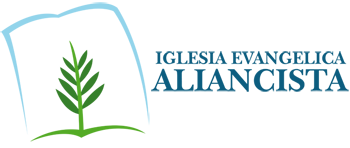